運用・定着マニュアル
－意識しておきたい２つのポイント－

１．目標設定
　「このためにトルトを使うんだ！」と職員全員が同じ方向を見て、目標を意識しながら日常的に活用できるかどうかがポイント！

２．スケジュール設定
　定着までの道のりを参考に、無理なく運用ができ、目標達成できるスケジュール設定を行うことがポイント！
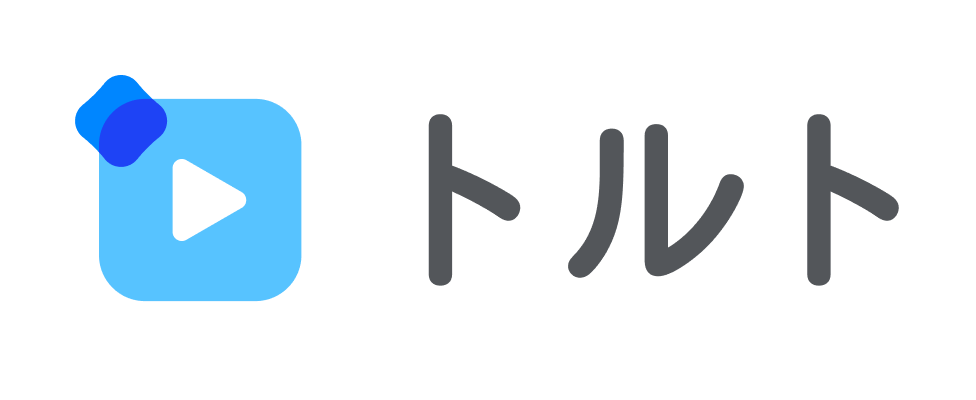 －導入から定着までの道のり－
導入期
【目標設定・スケジュール設定】
１～３ヶ月（目安）
実際に使って困った事は所内で共有、解決しておきましょう！トルトを使用する職員が限定されていないかをチェック！
活用期
【成功体験の積み重ね】
３～６ヶ月
（目安）
実践しながら成功/失敗した事を所内でしっかり共有/振り返りましょう。トルト使用頻度や活用シーンが無理なく通常業務に組み込めているかをチェック！
定着期
【成果の見える化と目標設定】
６ヶ月以降
（目安）
トルトの活用効果を見える化してみましょう！初めに設定した目標が達成できていれば次の目標・スケジュールを立てましょう。新たな活用シーンにも挑戦！
🌸 定着完了 🌸
目標設定シート
－目標設定シートの使い方－

１．推進担当者がシートへ入力する

２．事業所内で共有し、皆で認識を合わせる

３．印刷して事業所内に掲示したり、カメラ撮影してトルトの「お知らせ・共有」に投稿する※

※ シートをスクリーンショットし、保存した画像を投稿
　するのもおすすめです！
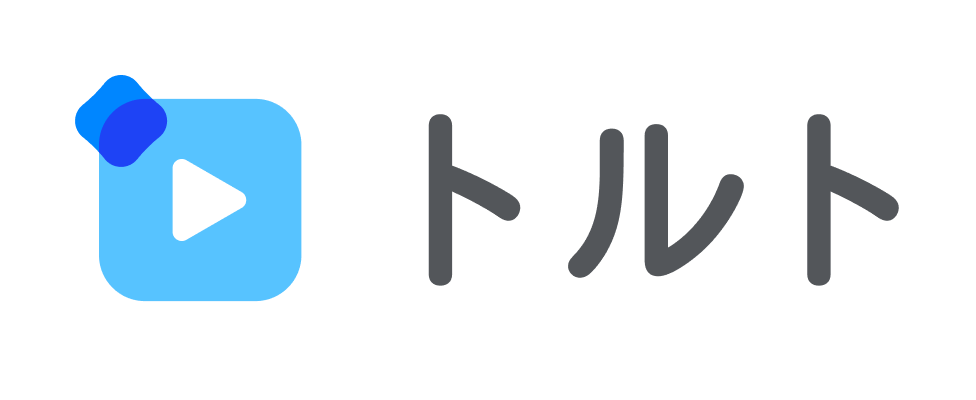 トルト推進担当メンバー
目標設定シート
日付
年　 月　 日
－わたし達がトルトを
有効活用するために－
課題に感じている事
実現したい事
運用ルール
活用シーンや頻度、撮影者など具体的に！
短期目標
1ヶ月で達成できそうな目標を！
長期目標
3~6ヶ月で達成できそうな目標を！
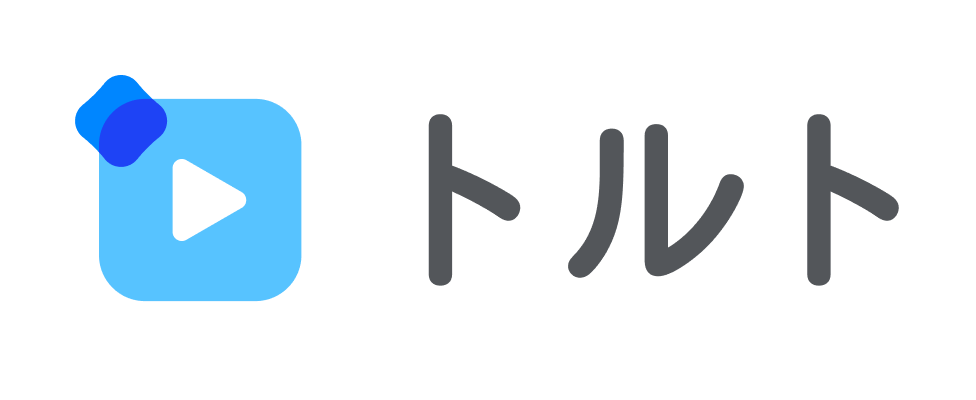 ～記入例～
トルト推進担当メンバー
エクサ 花子

エクサ 太郎
目標設定シート
日付
2023年　1 月12 日
－わたし達がトルトを
有効活用するために－
課題に感じている事
機能訓練指導員にかかる負担が大きく、利用者全員の機能評価が十分ではない（時間がとれない）そのため、提供しているサービスの効果が見えづらく、利用者の意欲がなかなか上がりづらい状態だと感じる。
実現したい事
利用者の”今“を職員全員で撮り、機能訓練指導員を中心に利用者へしっかりフィードバックを行える事業所にしたい。データを参考に個別計画を立て実践することで、本人、家族、ケアマネ全員の満足度を向上させたい。
運用ルール
活用シーンや頻度、撮影者など具体的に！
・体験時と利用開始時は歩行分析必須（撮影者：太郎さん）
・体力測定時の歩行分析と機能訓練に参加されている様子（3ヶ月に1回）昼食後で統一（撮影者：介護職員Aさんと花子さん）
短期目標
1ヶ月で達成できそうな目標を！
撮影スケジュールを立て、計画通り撮影した動画データがトルトに投稿されている状態。動画・レポートを用いて本人とコミュニケーションを取ることで、喜びの声をもらいたい！
長期目標
3~6ヶ月で達成できそうな目標を！
1ヶ月間の振り返りを行い、次月以降の運用ルールが確定されている状態。家族やケアマネへもデータの共有を行い、喜びの声をもらいたい！
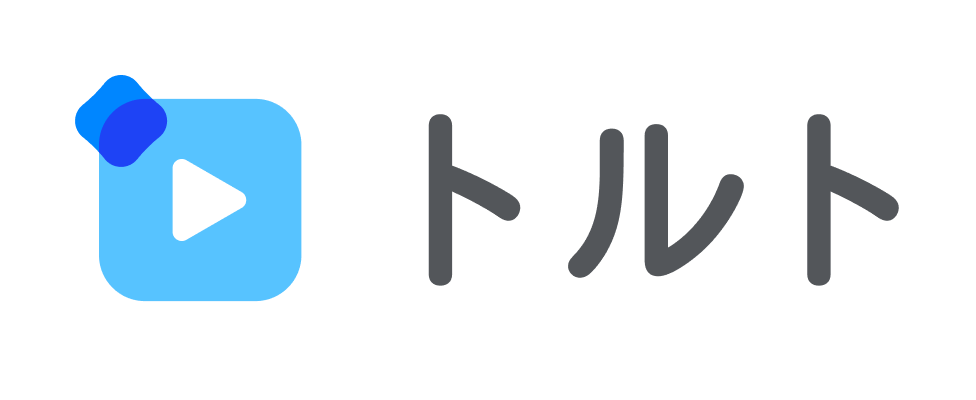 トルト推進担当メンバー
エクサ 花子

エクサ 太郎
スケジュール設定シート
日付
年　　月  　日
－わたし達がトルトを
有効活用するために－
（期日）
（チェック）
☐
_________
☐
_________
☐
_________
☐
_________
☐
_________
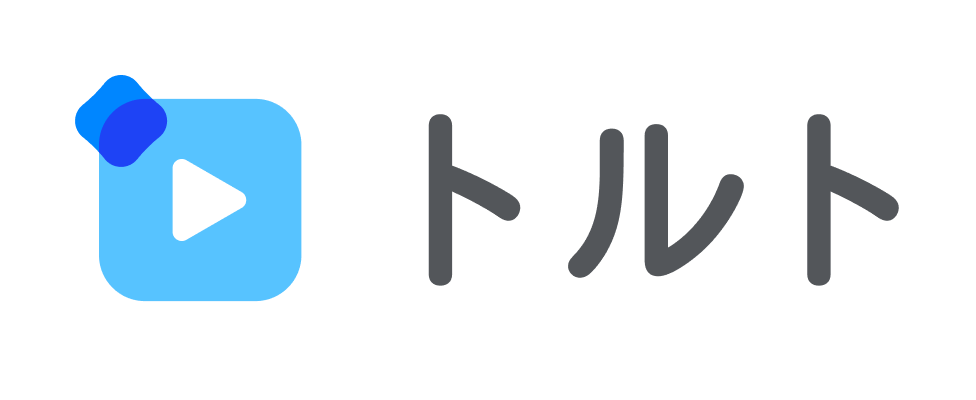 ～記入例～
トルト推進担当メンバー
エクサ 花子

エクサ 太郎
スケジュール設定シート
日付
2023年3月 1日
－わたし達がトルトを
有効活用するために－
（期日）
（チェック）
目標設定完了。朝礼で職員全員へ周知し、撮影した目標設定シートをトルトへ投稿！
☑
3月1日
所内で使い方研修会を実施。職員全員ログインできることを確認。撮影や説明をし合って疑問を解決。上手に使えそうな職員を発見！
☐
3月14日
利用者10人の利用者登録が完了し、撮影を実施。週次のミーティングでロールプレイを実施、利用者やケアマネへの説明・提案スキルを強化！
☐
3月31日
10本/月以上の動画投稿を継続。順調に使えている職員を推進担当メンバーへ追加！運用上の課題や分析結果を見ながら所内で考察・議論。
☐
5月31日
☐
目標が達成できたか推進担当メンバーで振り返り。次月からの目標と活用シーンを設定し、朝礼で職員全員へ周知！
8月31日